Safety Procedures
1. Conduct yourself in a responsible manner at all times in the laboratory. 
2. Follow all written and verbal instructions carefully. If you do not understand a direction or part of a procedure, ask the instructor before proceeding. 
3. Never work alone. No student may work in the laboratory without an instructor present.
4. When first entering a science room, do not touch any equipment, chemicals, or other materials in the laboratory area until you are instructed to do so.
When first entering a science room, do not touch any equipment, chemicals, or other materials in the laboratory area until you are instructed to do so.
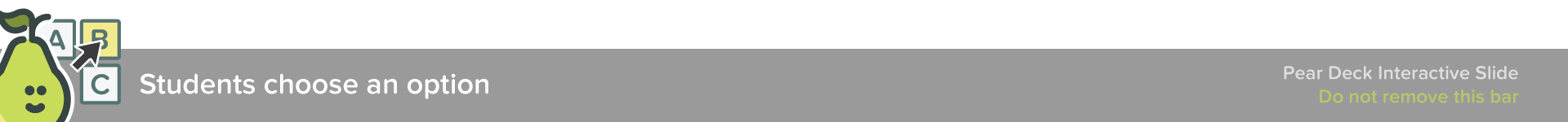 [Speaker Notes: 🍐 This is a Pear Deck Multiple Choice Slide. Your current options are: A: true, B: false, 
🍐  To edit the type of question or choices, go back to the "Ask Students a Question" in the Pear Deck sidebar.
True]
5. Do not eat food, drink beverages, or chew gum in the laboratory. Do not use laboratory glassware as containers for food or beverages.
You are permitted to eat or drink on lab days as long as you make sure that your hands are absolutely clean, or you have not touched ANYTHING in the lab.
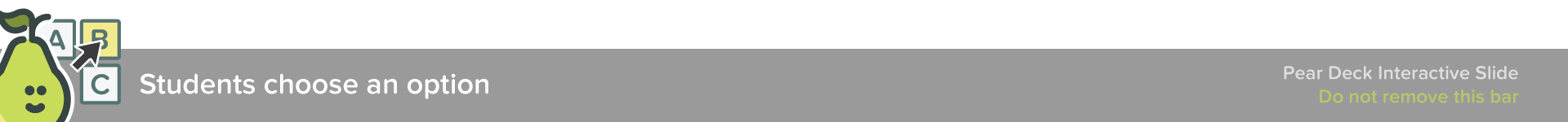 [Speaker Notes: 🍐 This is a Pear Deck Multiple Choice Slide. Your current options are: A: true, B: false, 
🍐  To edit the type of question or choices, go back to the "Ask Students a Question" in the Pear Deck sidebar.
false]
6. Perform only those experiments authorized by the instructor. Never do anything in the laboratory that is not called for in the laboratory procedures or by your instructor. Carefully follow all instructions, both written and oral. Unauthorized experiments are prohibited. 
REMEMBER: You must complete any assigned prelab to be able to do the lab. Even if you are absent, if you do not complete the pre-lab, you can not participate in the lab
7. Be prepared for your work in the laboratory. Read all procedures thoroughly before entering the laboratory. 
8. Never fool around in the laboratory. Horseplay, practical jokes, and pranks are dangerous and prohibited.
If you see your friend engaging in unsafe behaviours or activites, you should notify the teacher immediately.
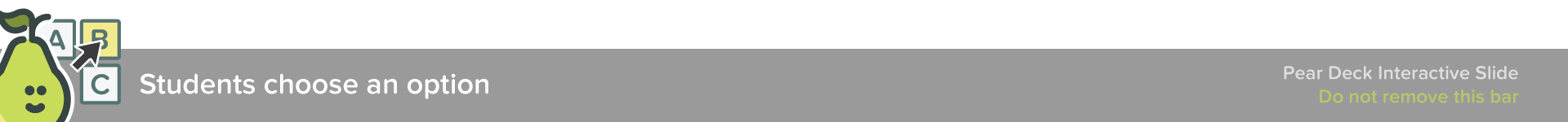 [Speaker Notes: 🍐 This is a Pear Deck Multiple Choice Slide. Your current options are: A: true, B: false, 
🍐  To edit the type of question or choices, go back to the "Ask Students a Question" in the Pear Deck sidebar.
true]
9. Observe good housekeeping practices. Work areas should be kept clean and tidy at all times. Bring only your laboratory instructions, worksheets, and/or reports to the work area. Other materials (purses, backpacks, etc.) should be stored in the classroom area on the HOOKS of the class desks
10. Keep aisles clear. Push your chair under the desk when not in use.
On lab days, all backpacks and other materials should be stored underneath the lab tables or COMPLETELY under the chairs
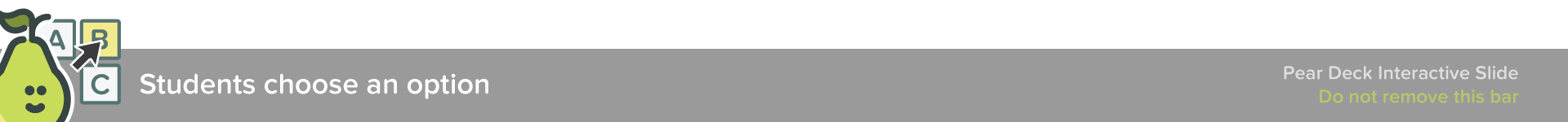 [Speaker Notes: 🍐 This is a Pear Deck Multiple Choice Slide. Your current options are: A: true, B: false, 
🍐  To edit the type of question or choices, go back to the "Ask Students a Question" in the Pear Deck sidebar.
false]
11. Know the locations and operating procedures of all safety equipment including the first aid kit, eyewash station, safety shower, and fire extinguisher. Know where the emergency cut-off switch and the exits are located. 

12.Always work in a well ventilated area. Use the fume hood when working with volatile substances or poisonous vapors. Never place your head into the fume hood. 

13. Be alert and proceed with caution at all times in the laboratory. Notify the instructor immediately of any unsafe conditions you observe.
14. Dispose of all chemical waste properly. Never mix chemicals in sink drains. Sinks are to be used only for water and those solutions designated by the instructor. Solid chemicals, metals, matches, filter paper, and all other insoluble materials (including cover slip papers) are to be disposed of in the proper waste containers, not in the sink. Check the label of all waste containers twice before adding your chemical waste to the container.
You should NEVER pour anything other than soap and water down a lab sink.
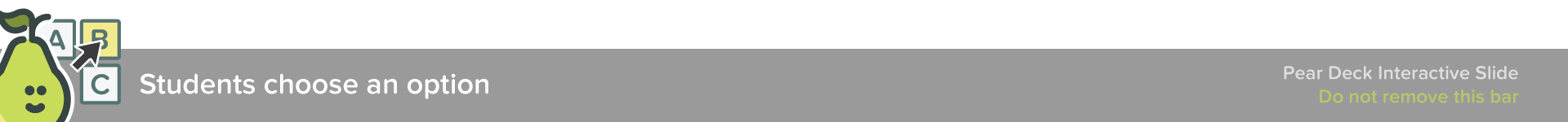 [Speaker Notes: 🍐 This is a Pear Deck Multiple Choice Slide. Your current options are: A: true, B: false, 
🍐  To edit the type of question or choices, go back to the "Ask Students a Question" in the Pear Deck sidebar.
True]
15. Labels and equipment instructions must be read carefully before use. Set up and use the prescribed apparatus as directed in the laboratory instructions and/or by your instructor.
I will always model lab procedures prior to activity, taking notes is often helpful
You forget how to use the Bunsen burner. Who should you ask first?
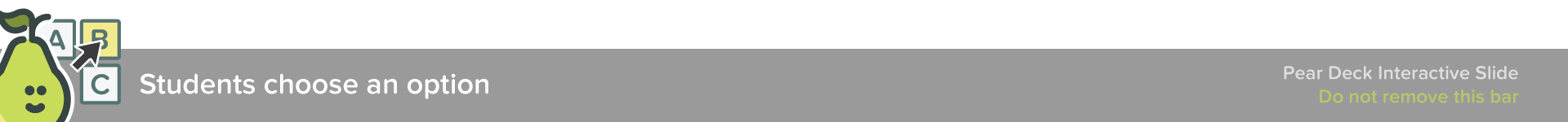 [Speaker Notes: 🍐 This is a Pear Deck Multiple Choice Slide. Your current options are: A: your lab partner, B: your friend, C: look it up in on youtube, D: the teacher, 
🍐  To edit the type of question or choices, go back to the "Ask Students a Question" in the Pear Deck sidebar.
D]
16. Keep hands away from face, eyes, mouth and body while using chemicals or preserved specimens. Wash your hands with soap and water after performing all experiments (even if you wore gloves) Clean all work surfaces and apparatus at the end of the experiment. Return all equipment clean and in working order to the proper storage area or leave on the lab table as directed by your instructor
You should wash your hands with water and soap after every experiment, even if you were wearing gloves
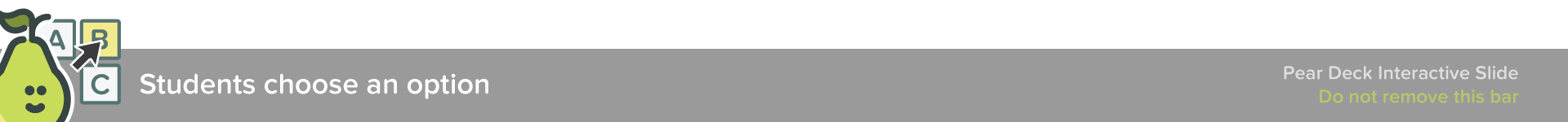 [Speaker Notes: 🍐 This is a Pear Deck Multiple Choice Slide. Your current options are: A: true, B: false, 
🍐  To edit the type of question or choices, go back to the "Ask Students a Question" in the Pear Deck sidebar.
true]
17. Experiments must be personally monitored at all times. You will be assigned a laboratory station at which to work. Do not wander around the room, distract other students, or interfere with the laboratory experiments of others. 

18. Students are never permitted in the science storage rooms or preparation areas.
It is acceptable to leave a lit burner unattended as long as you are not more than 5 feet away
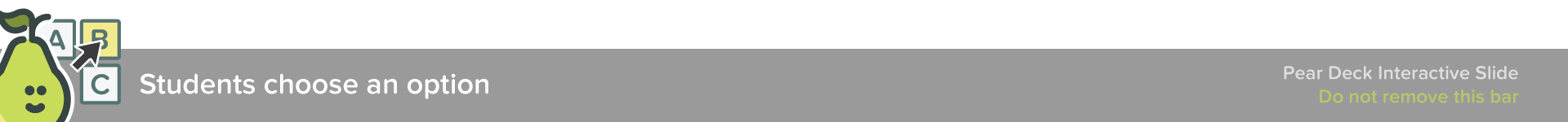 [Speaker Notes: 🍐 This is a Pear Deck Multiple Choice Slide. Your current options are: A: true, B: false, 
🍐  To edit the type of question or choices, go back to the "Ask Students a Question" in the Pear Deck sidebar.
false]
19. Know what to do if there is a fire drill during a laboratory period; containers must be closed, gas valves turned off, fume hoods turned off, and any electrical equipment turned off. Do not leave the room until instructed to do so!
When a fire drill occurs while completing a lab, what should you NOT do?
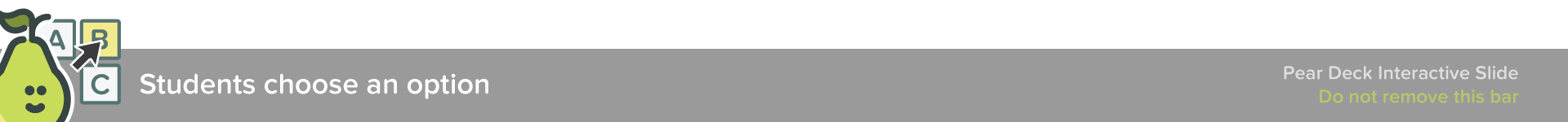 [Speaker Notes: 🍐 This is a Pear Deck Multiple Choice Slide. Your current options are: A: gas valves should be turned off, B: microscopes must be turned off, C: containers with liquids should be closed, D: the fume hood should be turned on to vent any noxious fumes, 
🍐  To edit the type of question or choices, go back to the "Ask Students a Question" in the Pear Deck sidebar.
d]
20. Handle all living organisms used in a laboratory activity in a humane manner. Preserved biological materials are to be treated with respect and disposed of properly.
21. When using knives and other sharp instruments, always carry with tips and points pointing down and away. Always cut away from your body. Do not hold the object to cut in your hand. Never try to catch falling sharp instruments. Grasp sharp instruments only by the handles. 

22. If you have a medical condition (e.g., allergies, pregnancy, etc.), check with your physician prior to working in lab.
CLOTHING
23. Any time chemicals, heat, or heated glassware are used, students will wear laboratory goggles. There will be no exceptions! 

24. Contact lenses should not be worn in the laboratory unless you have permission from your instructor.
You only need to wear goggles when chemicals that can damage your eyes are being used.
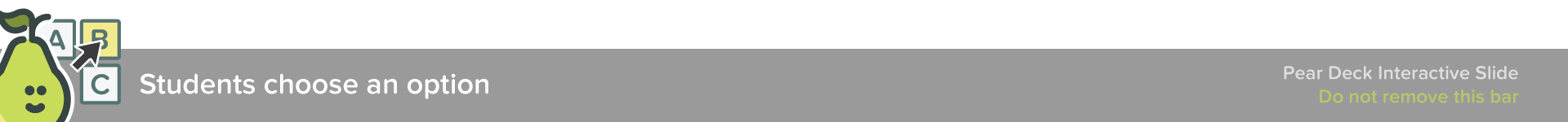 [Speaker Notes: 🍐 This is a Pear Deck Multiple Choice Slide. Your current options are: A: true, B: false, 
🍐  To edit the type of question or choices, go back to the "Ask Students a Question" in the Pear Deck sidebar.
false]
25. Dress properly during a laboratory activity. Long hair, dangling jewelry, and loose or baggy clothing are a hazard in the laboratory. Long hair must be tied back and dangling jewelry and loose or baggy clothing must be secured. Shoes must completely cover the foot. No sandals allowed, crocs, flip flops or open toed shoes are allowed.. 
26. Lab coats are available. Labs in which lab coats/aprons are mandatory will be specified
What articles of clothing jewelry are NOT acceptable during a lab?
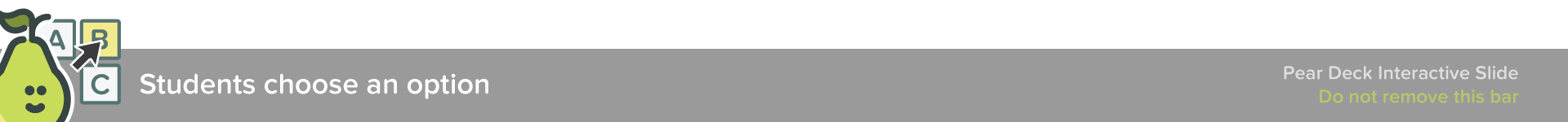 [Speaker Notes: 🍐 This is a Pear Deck Multiple Choice Slide. Your current options are: A: shirts with strings hanging off, B: lab aprons, C: closed toed shoes, 
🍐  To edit the type of question or choices, go back to the "Ask Students a Question" in the Pear Deck sidebar.
A]
ACCIDENTS AND INJURIES
27. Report any accident (spill, breakage, etc.) or injury (cut, burn, etc.) to the instructor immediately, no matter how trivial it may appear

28. If you or your partner are hurt, immediately yell "Emergency" to get the teacher's attention
If you cut yourself on a piece of lab equipment, you must ALWAYS tell the teacher, no matter how inconsequential.
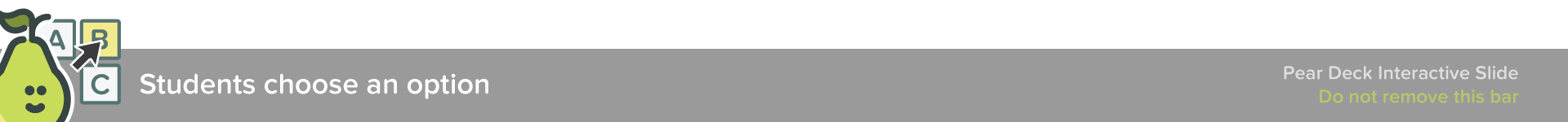 [Speaker Notes: 🍐 This is a Pear Deck Multiple Choice Slide. Your current options are: A: true, B: false, 
🍐  To edit the type of question or choices, go back to the "Ask Students a Question" in the Pear Deck sidebar.
True]
29. If a chemical splashes in your eye(s) or on your skin, immediately flush with running water from the eyewash station or safety shower for at least 20 minutes. Notify the instructor immediately.
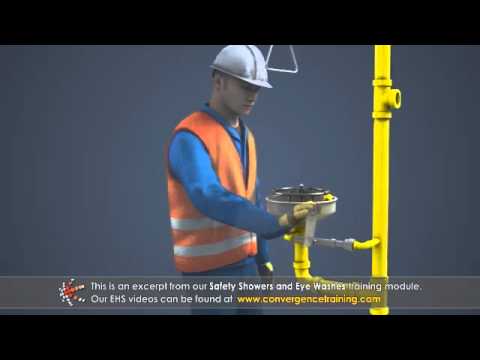 If you splash any chemical in your eye, you must wash it out at the eye wash station for 20 minutes and have someone tell the teacher
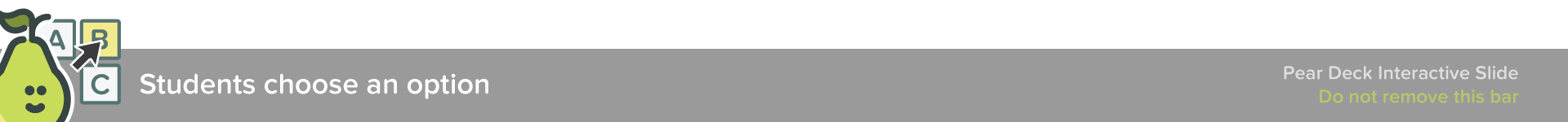 [Speaker Notes: 🍐 This is a Pear Deck Multiple Choice Slide. Your current options are: A: true, B: false, 
🍐  To edit the type of question or choices, go back to the "Ask Students a Question" in the Pear Deck sidebar.
True]
HANDLING CHEMICALS
31. All chemicals in the laboratory are to be considered dangerous. Do not touch, taste, or smell any chemicals unless specifically instructed to do so. The proper technique for smelling chemical fumes will be demonstrated to you. 
This is called wafting. Keeping the container away from you, you gently wave some air towards your nose
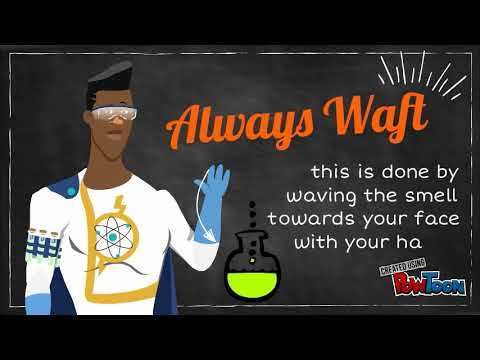 You should consider ALL chemicals in the lab dangerous
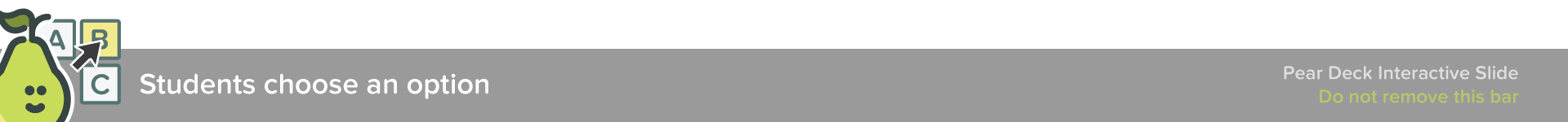 [Speaker Notes: 🍐 This is a Pear Deck Multiple Choice Slide. Your current options are: A: true, B: false, 
🍐  To edit the type of question or choices, go back to the "Ask Students a Question" in the Pear Deck sidebar.
True]
32. Check the label on chemical bottles twice before removing any of the contents. Take only as much chemical as you need. 

33. Never return unused chemicals to their original containers.
Lisa took too much acetic acid from the lab table container. She reads the container carefully before putting it back in the correct container. Is this safe lab procedure?
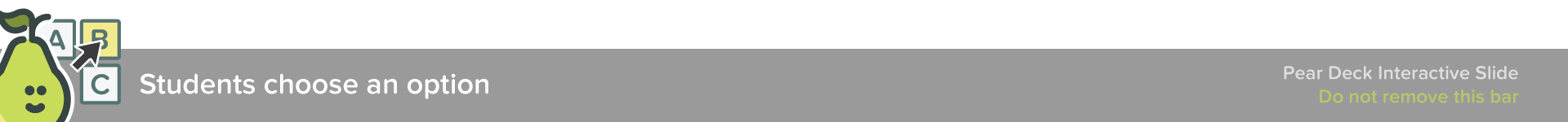 [Speaker Notes: 🍐 This is a Pear Deck Multiple Choice Slide. Your current options are: A: yes, B: no, 
🍐  To edit the type of question or choices, go back to the "Ask Students a Question" in the Pear Deck sidebar.
No]
34. Never use mouth suction to fill a pipet. Use a rubber bulb or pipet pump. 

35. When transferring reagents from one container to another, hold the containers away from your body.
36. Acids must be handled with extreme care. You will be shown the proper method for diluting strong acids. Always add acid to water, swirl or stir the solution and be careful of the heat produced, particularly with sulfuric acid.
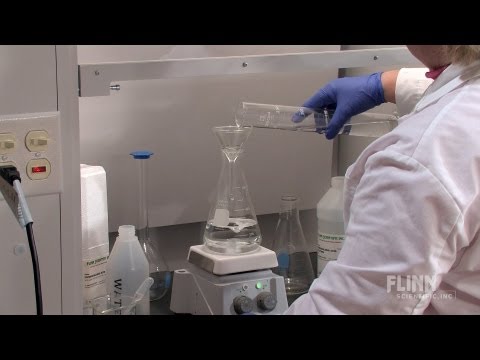 Which is the correct technique for mixing a strong acid and water?
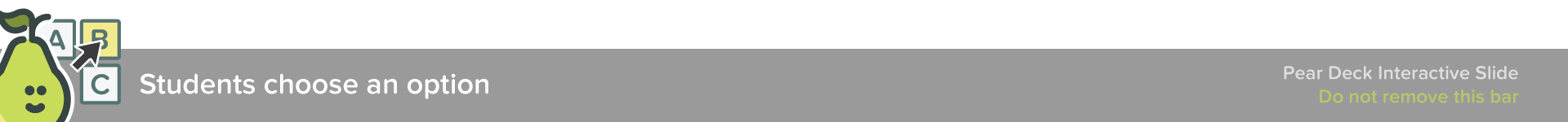 [Speaker Notes: 🍐 This is a Pear Deck Multiple Choice Slide. Your current options are: A: The strong acid should be put into the mixing container first and then the water should be added, B: It does not matter the order that the materials are added as long as the pouring is done very slowly and carefully, C: a small bit of acid and water are mixed together first and then the rest can be added in any order, D: none of the other answers are correct, 
🍐  To edit the type of question or choices, go back to the "Ask Students a Question" in the Pear Deck sidebar.
D]
37. Handle flammable hazardous liquids over a pan to contain spills. Never dispense flammable liquids anywhere near an open flame or source of heat.
38. Never remove chemicals or other materials from the laboratory area. 

39. Take great care when transporting acids, chemicals and equipment from one part of the laboratory to another. Hold them securely and walk carefully.
Removing chemcials and materials from the labs (when not explicitly told to do so) is not only dangerous, it is illegal.
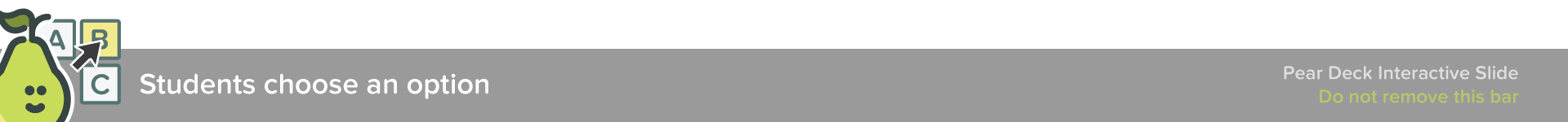 [Speaker Notes: 🍐 This is a Pear Deck Multiple Choice Slide. Your current options are: A: true, B: false, 
🍐  To edit the type of question or choices, go back to the "Ask Students a Question" in the Pear Deck sidebar.
True]
HANDLING GLASSWARE AND EQUIPMENT
40. Carry glass tubing, especially long pieces, in a vertical position to minimize the likelihood of breakage and injury. 

41. Never handle broken glass with your bare hands.
Notify the teacher immediately so the material can be properly cleaned
You break a microscope slide. What should you do?
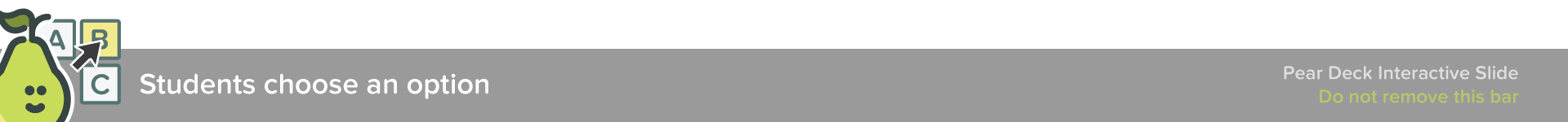 [Speaker Notes: 🍐 This is a Pear Deck Multiple Choice Slide. Your current options are: A: Clean it up with a paper towel (not bare hands) and tell the teacher, B: Do not touch it and notify the teacher, C: Use the dustpan to clean it up, you can tell the teacher if he/she is not busy, D: Clean it up with a paper towel but you do not have to tell the teacher because it is small, 
🍐  To edit the type of question or choices, go back to the "Ask Students a Question" in the Pear Deck sidebar.
B]
Do not need to know
42. Inserting and removing glass tubing from rubber stoppers can be dangerous. Always lubricate glassware (tubing, thistle tubes, thermometers, etc.) before attempting to insert it in a stopper. Always protect your hands with towels or cotton gloves when inserting glass tubing into, or removing it from, a rubber stopper. If a piece of glassware becomes “frozen” in a stopper, take it to your instructor for removal.
43. Fill wash bottles only with distilled water and use only as intended, e.g., rinsing glassware and equipment, or adding water to a container.
44. When removing an electrical plug from its socket, grasp the plug, not the electrical cord. Hands must be completely dry before touching an electrical switch, plug, or outlet. 
If the outlet is not working, you can reset the outlet with the reset button
45. Examine glassware before each use. Never use chipped or cracked glassware. Never use dirty glassware. 

46. Report damaged electrical equipment immediately. Look for things such as frayed cords, exposed wires, and loose connections. Do not use damaged electrical equipment.
You should examine glassware before each use for everything BUT
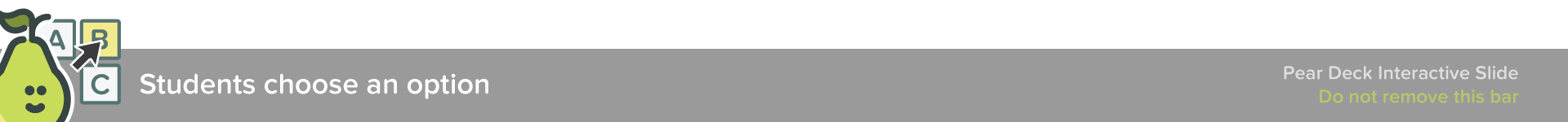 [Speaker Notes: 🍐 This is a Pear Deck Multiple Choice Slide. Your current options are: A: cracks, B: chips, C: imperfections, D: numbers, 
🍐  To edit the type of question or choices, go back to the "Ask Students a Question" in the Pear Deck sidebar.
D]
47. If you do not understand how to use a piece of equipment, ask the instructor for help. 

48. Do not immerse hot glassware in cold water; it may shatter.
HEATING SUBSTANCES
49. Exercise extreme caution when using a gas burner. Take care that hair, clothing and hands are a safe distance from the flame at all times. Do not put any substance into the flame unless specifically instructed to do so. Never reach over an exposed flame. Light gas (or alcohol) burners only as instructed by the teacher.
50. Never leave a lit burner unattended. Never leave anything that is being heated or is visibly reacting unattended. Always turn the burner or hot plate off when not in use.
51. You will be instructed in the proper method of heating and boiling liquids in test tubes. Do not point the open end of a test tube being heated at yourself or anyone else.
52. Heated metals and glass remain very hot for a long time. They should be set aside to cool and picked up with caution. Use tongs or heat protective gloves if necessary. 
Never put heated glass under cool  or cold water or faucet water, never place the heated glass directly on the lab table
Do not put hot glassware in cold water, under the faucet water or on the lab table surface directly
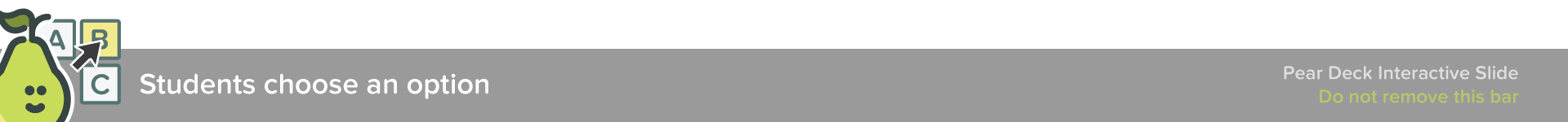 [Speaker Notes: 🍐 This is a Pear Deck Multiple Choice Slide. Your current options are: A: true, B: false, 
🍐  To edit the type of question or choices, go back to the "Ask Students a Question" in the Pear Deck sidebar.
True]
53. Never look into a container that is being heated. 

54. Do not place hot apparatus directly on the laboratory table. Always use an insulating pad. Allow plenty of time for hot apparatus to cool before touching it. 

55. When bending glass, allow time for the glass to cool before further handling.
FIRE EXTINGUISHER
P  pull the pin
A  Aim the nozzle
S squeeze the trigger
S  Sweep the base of the fire
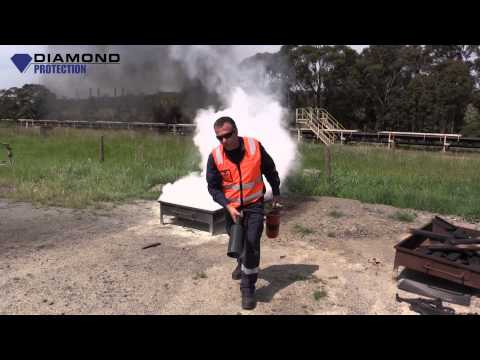 Where should you aim a fire extinguisher?
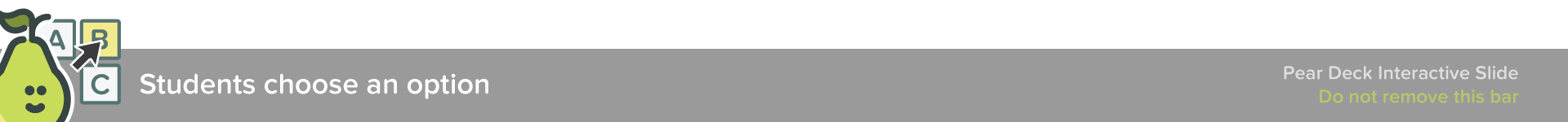 [Speaker Notes: 🍐 This is a Pear Deck Multiple Choice Slide. Your current options are: A: at the flames, B: at the area above the fire so it settles on it, C: at the base of the fire, D: 8 inches in front of the fire so the material is dispersed effectively over the fire, 
🍐  To edit the type of question or choices, go back to the "Ask Students a Question" in the Pear Deck sidebar.
C]
You did not read the lab before you came to class. You do not know how to set up the materials. What should you do?
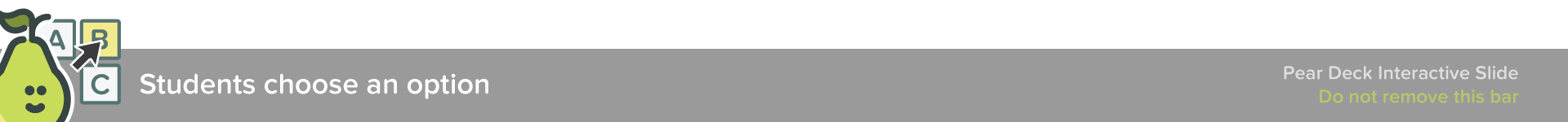 [Speaker Notes: 🍐 This is a Pear Deck Multiple Choice Slide. Your current options are: A: Ask the teacher, B: Ask your lab partner, C: You should NOT participate in the lab because you could hurt yourself or someone else, 
🍐  To edit the type of question or choices, go back to the "Ask Students a Question" in the Pear Deck sidebar.]